- Bè Hµ lµ nhµ th¬.
- MÑ ®i tØa l¸ mÝa.
- Bµ cã th×a cho bÐ.
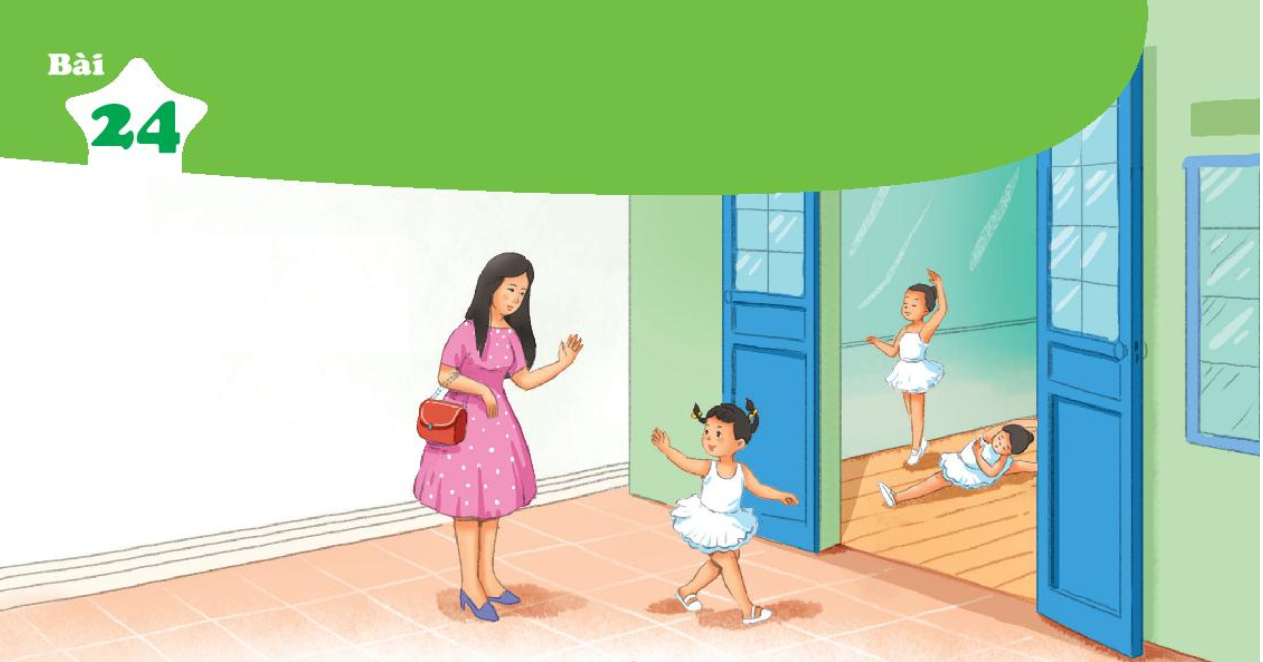 NhËn biÕt
MÑ ®­a Hµ ®Õn líp häc móa.
MÑ ®­a Hµ ®Õn líp häc mua.
ua
­ưa
®
­a
m
ua
móa
®­ưa
cua    ®ua    rua
cua    ®òa    rïa
cöa   døa   nhùa
c­a   d­a   nh­a
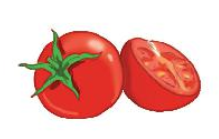 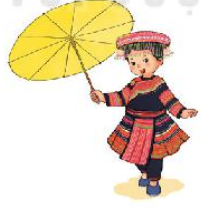 mua «
móa «
cµ chua
cµ chua
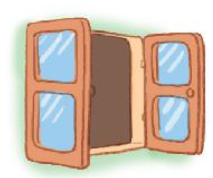 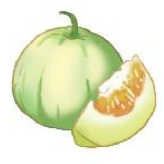 cöa sæ
c­a sæ
d­a lª
dư­a lª
m
ua
®
­a
móa
®ư­a
cua   ®òa   rïa

cöa  døa  nhùa
cµ chua
móa «
d­ưa lª
cöa sæ
MÑ ®i chî mua c¸, mua cua. MÑ mua c¶ s­a chua, d­a lª.
MÑ ®i chî mua c¸, mua cua. MÑ mua c¶ s÷a chua, d­a lª.
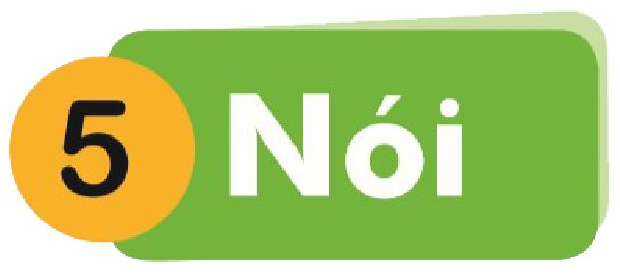 Giúp mẹ